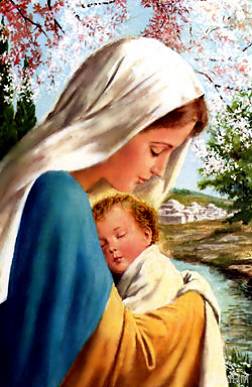 María de Nazaret
“Al llegar la plenitud de los tiempos, envió Dios a su Hijo, nacido de mujer” 
 (Gal 4,4)
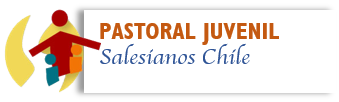 Lc 1,26-38
Al sexto mes fue enviado por Dios el ángel Gabriel a una ciudad de Galilea, llamada Nazaret, a una virgen desposada con un hombre llamado José, de la casa de David; el nombre de la virgen era María. Y entrando, le dijo: «Alégrate, llena de gracia, el Señor está contigo.»
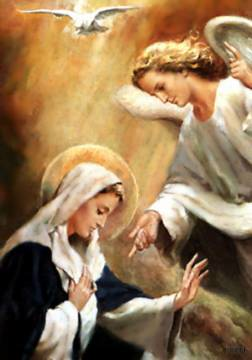 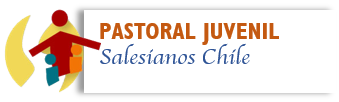 Ella se conturbó por estas palabras, y discurría qué significaría aquel saludo. El ángel le dijo: «No temas, María, porque has hallado gracia delante de Dios; vas a concebir en el seno y vas a dar a luz un hijo, a quien pondrás por nombre Jesús.
El será grande y será llamado Hijo del Altísimo, y el Señor Dios le dará el trono de David, su padre;
reinará sobre la casa de Jacob por los siglos y su reino no tendrá fin.»
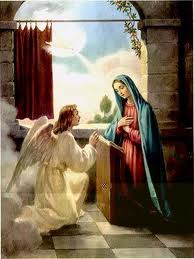 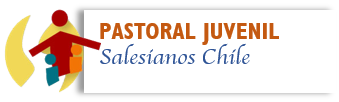 María respondió al ángel: «¿Cómo será esto, puesto que no conozco varón?»

El ángel le respondió: «El Espíritu Santo vendrá sobre ti y el poder del Altísimo te cubrirá con su sombra; por eso el que ha de nacer será santo y será llamado Hijo de Dios.
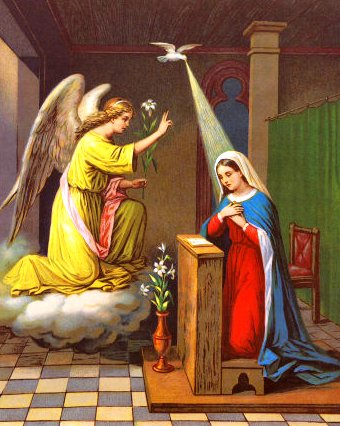 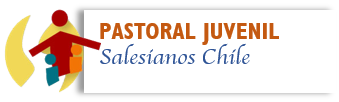 Mira, también Isabel, tu pariente, ha concebido un hijo en su vejez, y este es ya el sexto mes de aquella que llamaban estéril, porque ninguna cosa es imposible para Dios.»
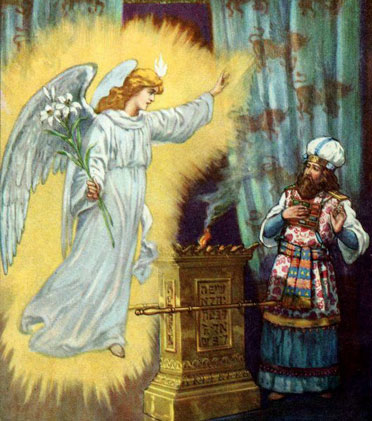 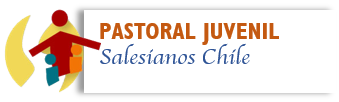 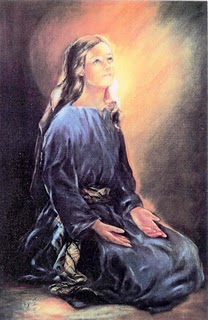 Dijo María: «He aquí la esclava del Señor; hágase en mí según tu palabra.» Y el ángel dejándola se fue.
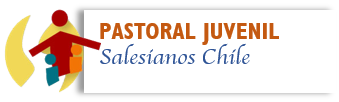 Mt 2,13-18
Mt 2,19-23
ninguna cosa es imposible para Dios
Mt 1,18-25
Lc 1,39-45
Lc 2,22-35
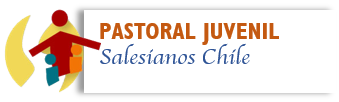 María en las Escrituras
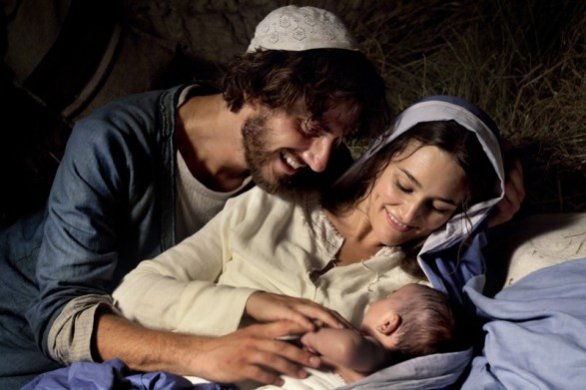 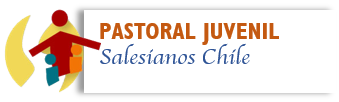 ¿Qué se dice de María?
Evangelista Marcos
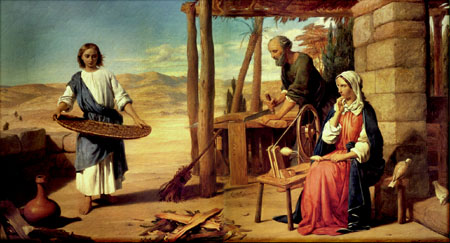 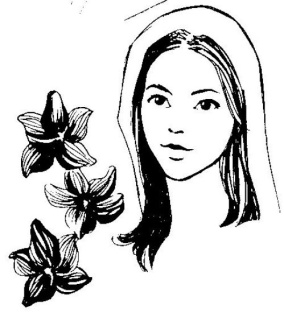 Mc 3,31-35
Mc 6,3
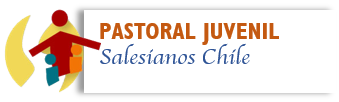 ¿Qué se dice de María?
Evangelista Marcos
«¿Quién es mi madre y mis hermanos?»
//Lc 8,19-21; Mt 12,46-50
Mc 3,31-35
¿No es éste el carpintero, el hijo de María y hermano de Santiago, Joset, Judas y Simón?
Mc 6,3
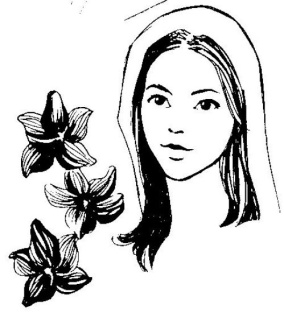 Acentuación en el origen de Jesús
¿Quién es?
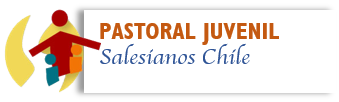 ¿Qué se dice de María?
Evangelista Mateo
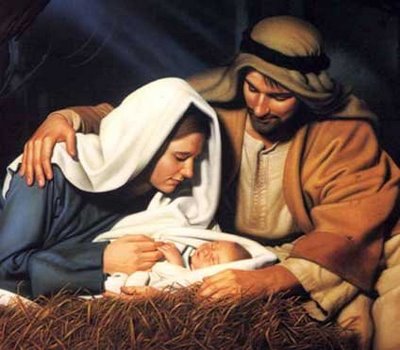 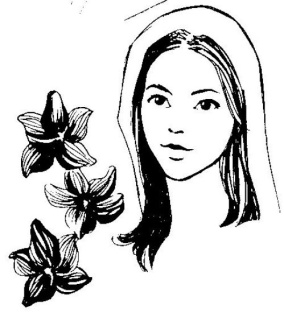 Mt 13,54-58
Mt 1-2
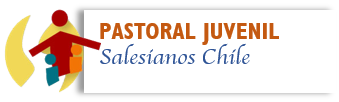 ¿Qué se dice de María?
Evangelista Mateo
Centra la infancia de Jesús en José 
 Genealogía
 Concepción virginal de Jesús
 Adoración de los magos
 Huida a Egipto y muerte de los inocentes
 Vuelta de Egipto y residencia en Nazareth
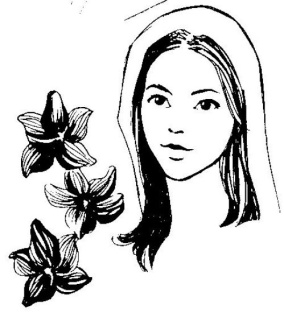 En Jesús se cumplen las promesas del Antiguo Testamento
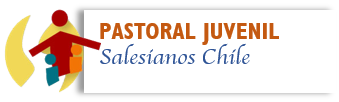 ¿Qué se dice de María?
Evangelista Lucas
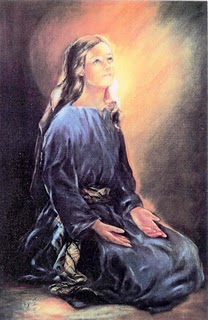 Lc 1,26-56
Lc 2
Hch 1,6-14
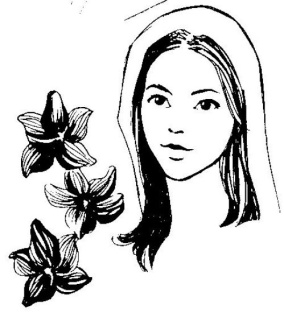 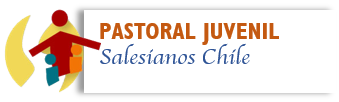 ¿Qué se dice de María?
Evangelista Lucas
Ciclo de María:
Anunciación
 Visitación
Magnificat
 Nacimiento de Jesús y visita de los pastores
 Presentación de Jesús en el templo
 Vida oculta en Nazareth
Jesús entre los doctores en Jerusalén
 María en  el Cenáculo junto a los Apóstoles
Lugar de María dentro de la Historia de salvación
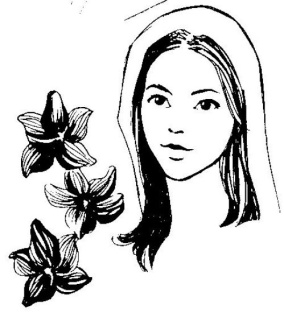 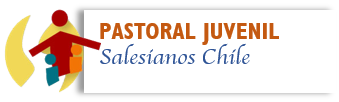 ¿Qué se dice de María?
Evangelista Juan
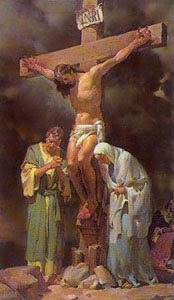 Jn 2,1-12
Jn 19,25-27
Ap 12,1-17
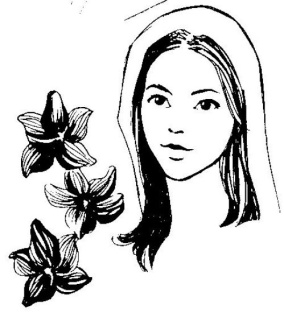 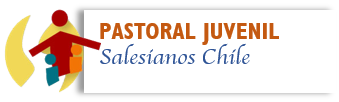 Evangelista Juan
El Calvario
Las bodas de Caná
Ap: visión de la Mujer y el Dragón
María imagen de la Iglesia
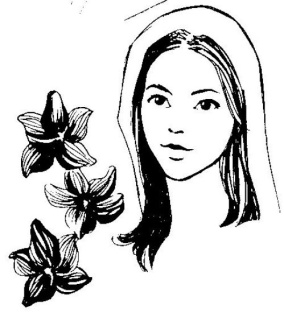 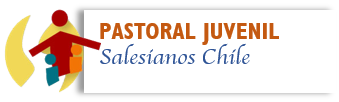 Belén: Lugar donde nace Jesús
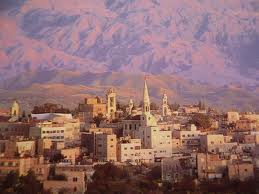 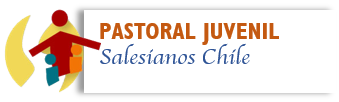 En el lugar donde nace Jesús se construyó la Iglesia de la «Nativitá»
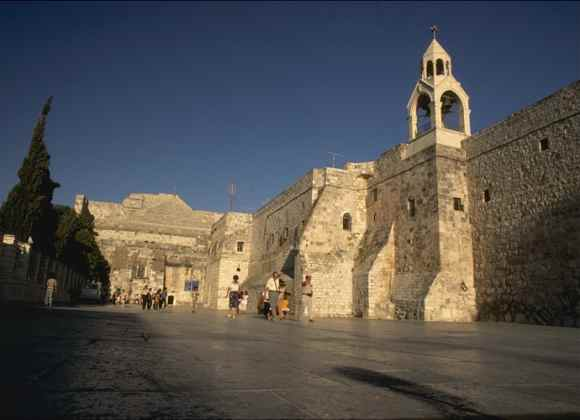 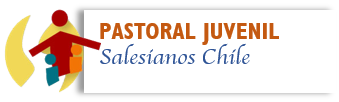 Lugar donde habría estado el pesebre
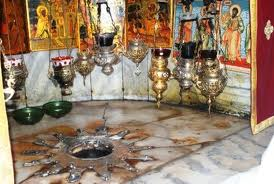 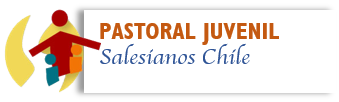 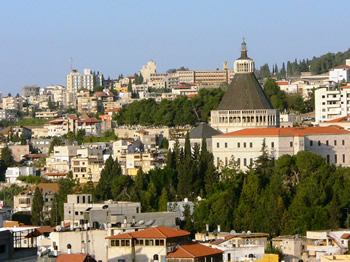 Nazareth: Lugar donde vivió la Sagrada Familia
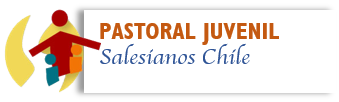 CASA DE NAZARETH EN TIEMPOS DE JESÚS
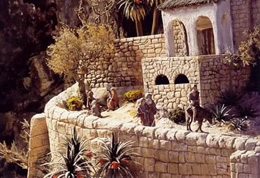 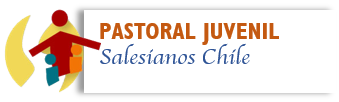 Basílica de la anunciación
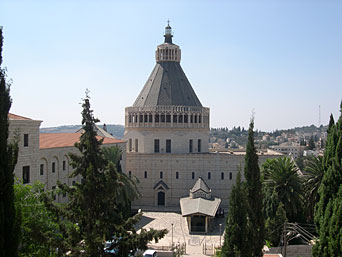 Interior de la Basílica
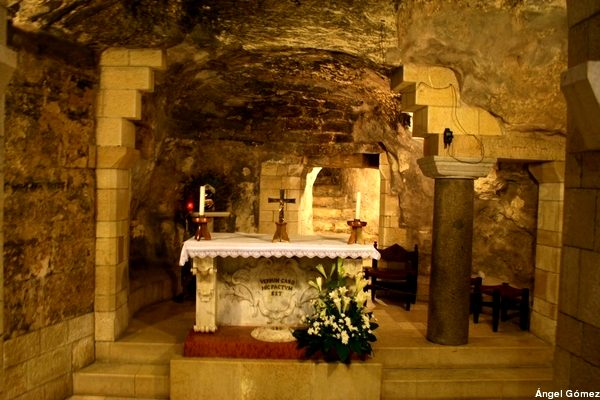 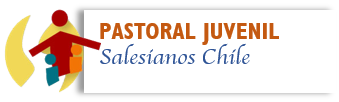 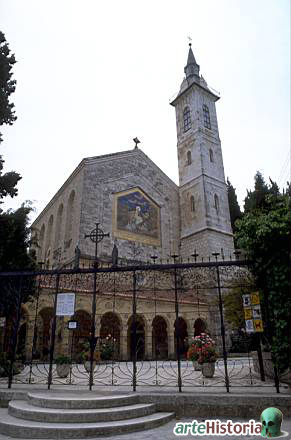 Ain Karen o 
Ein Karem 

está situada al oeste de 
Jerusalén

Lugar de la Visitación
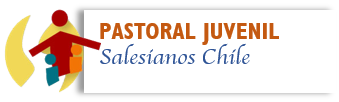 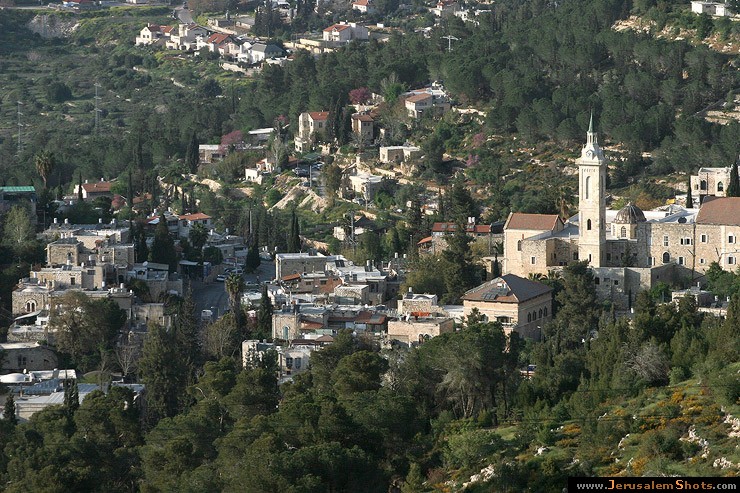 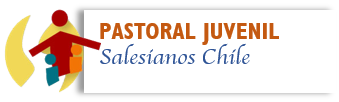 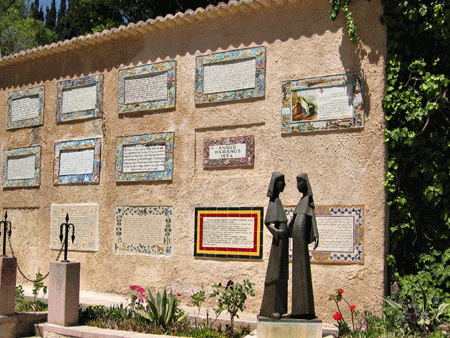 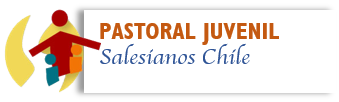 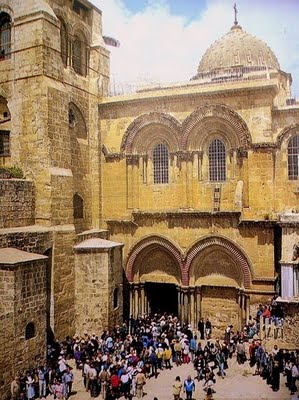 Iglesia del santo sepulcro
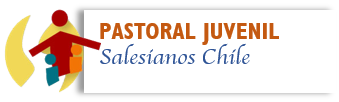 Gólgota
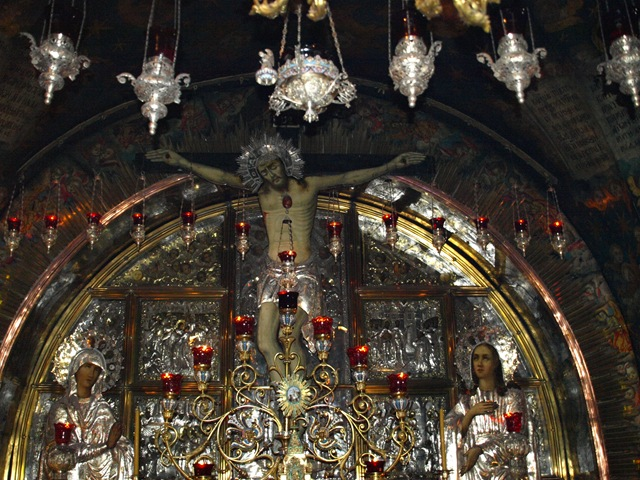 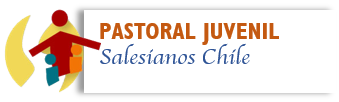 DOGMAS MARIANOS
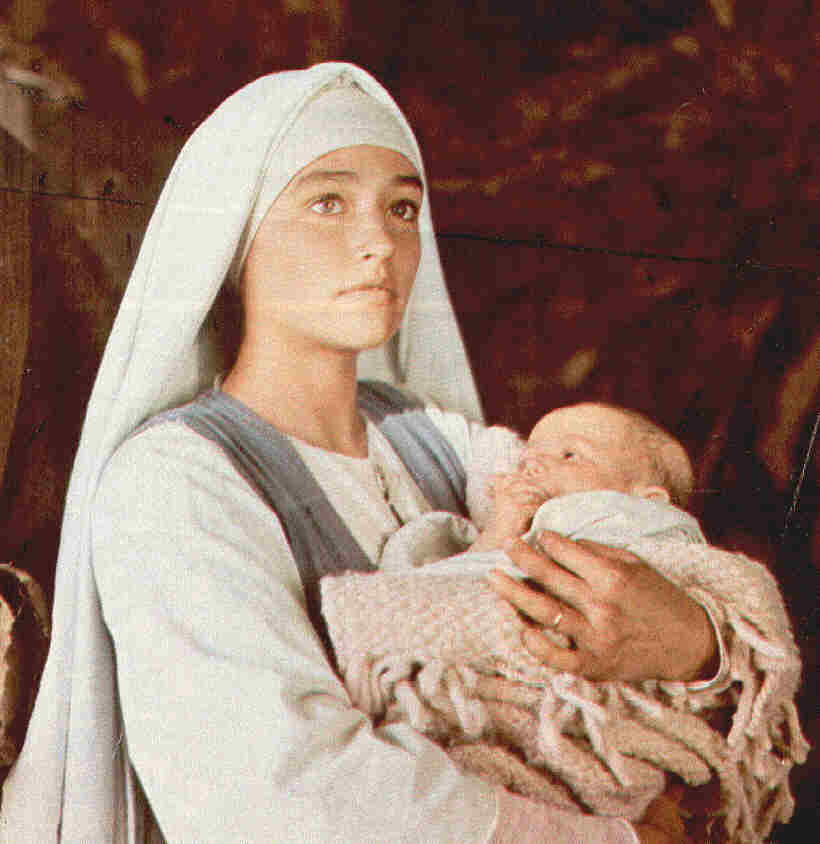 María madre de Dios
Virginidad antes durante y después del parto
Asunción
Inmaculada Concepción
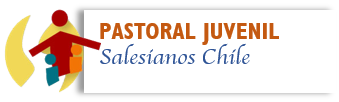 Dogma mariano
María Madre de Dios
Theotokos
(madre de Dios)
Antropotokos
(madre del hombre)
¿Cómo una mujer va a engendrar a Dios?
Comunicación de idiomas
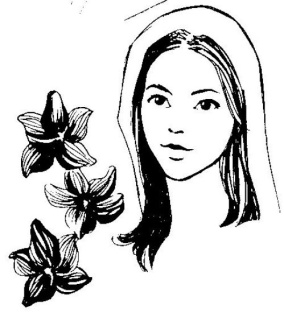 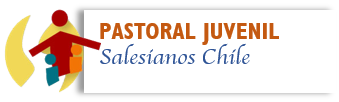 Dogma mariano
“Si alguno no confiesa que Dios es según verdad el Emmanuel, y que por eso la santa Virgen es madre de Dios (pues dió a luz carnalmente al Verbo de Dios hecho carne), sea anatema”.

(Concilio de Éfeso 431, can 1)
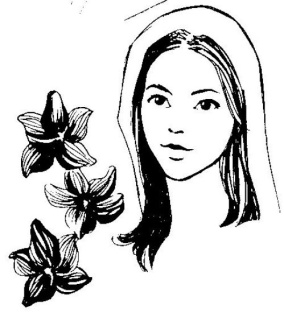 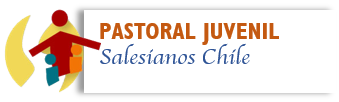 Dogma mariano
María virgen antes, durante y después del parto
Lo atestiguan los Evangelios: Mateo 1, 22-23; Lc 1,26-27
Lo recogen los Credos más antiguos y las oraciones
La Iglesia necesitó responder a los antidicomarianitas (adversarios de María) sobre el tema de los hermanos de Jesús. 

Cultura semita = familia extendida o clan.
 Lengua hebrea o aramea no existe término para “primo”.
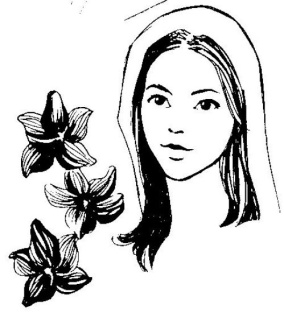 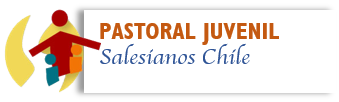 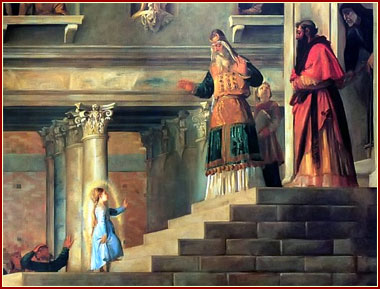 Una tradición muy antigua dice que los padres de María  Joaquín y Ana la consagraron a Dios
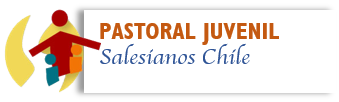 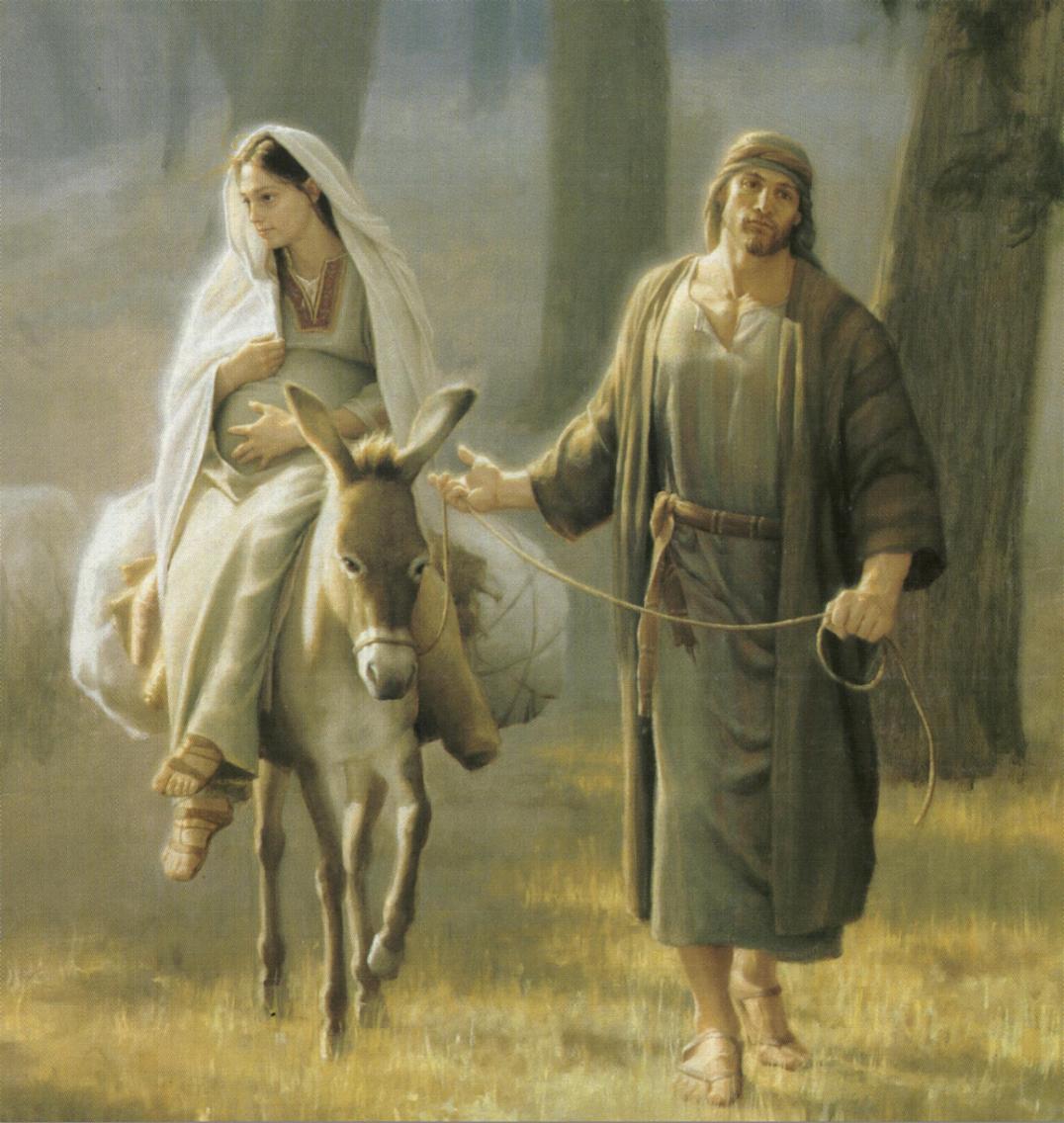 Se excluye todo elemento teogámico o unión de divinidad masculina con una virgen
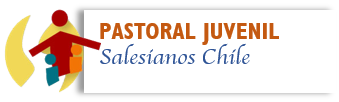 Dogma mariano
LA  ASUNCIÓN
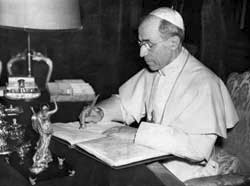 Este Dogma fue proclamado por el Papa Pío XII, en el año 1950, en la Constitución Munificentisimus Deus
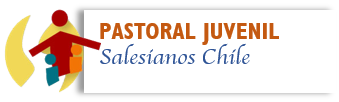 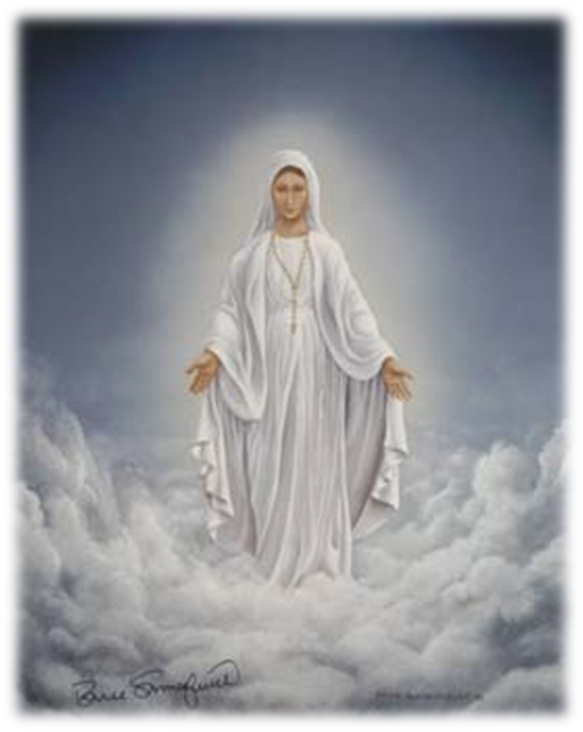 “declaramos y definimos ser dogma divinamente revelado que La Inmaculada Madre de Dios y siempre Virgen María, terminado el curso de su vida terrenal, fue asunta en cuerpo y alma a la gloria del cielo".
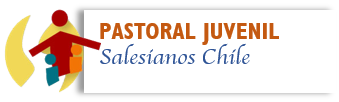 Dogma mariano
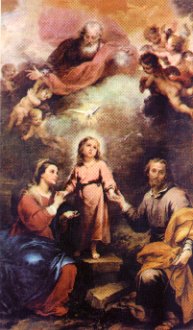 LA INMACULADA CONCEPCIÓN
Los primeros cristianos
La llama la nueva Eva que viene a reparar el daño de la primera Eva

San Atanasio
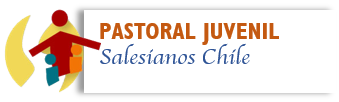 Papa Pío IX en 1854 
proclamó el Dogma de la Inmaculada.
"Declaramos, pronunciamos y definimos que la doctrina que sostiene que la Santísima Virgen María, en el primer instante de su concepción, fue por singular gracia y privilegio de Dios omnipotente en previsión de los méritos de Cristo Jesús, Salvador del genero humano, preservada inmune de toda mancha de culpa original, ha sido revelada por Dios, por tanto, debe ser firme y constantemente creída por todos los fieles."
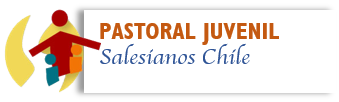 Liturgia
“Este culto, tal como existió siempre en la Iglesia aunque es del todo singular, difiere esencialmente del culto de adoración, que se da al Verbo Encarnado lo mismo que al Padre y al Espíritu Santo, y lo promueve poderosamente.” Concilio Vaticano II, LG 66
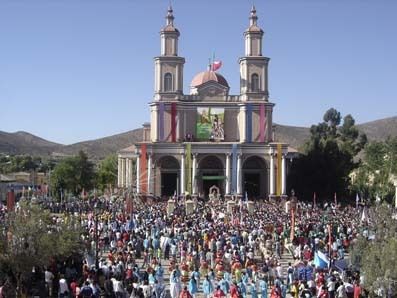 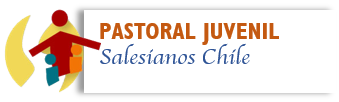